Yaratıcı Drama
Katılım ve liderlik
A. Hazırlık-Isınma 1. Etkinlik: İp-Örümcek Ağı:
Katılımcılar çember olurlar ve aralarından birinin kullanılmak üzere getirdiği yumak şeklindeki ip oyuna başlamak için gönüllü olan kişiye verilir. 
Çember içinde ipi eline alan her katılımcı bir mekân ismi söyleyerek diğer bir katılımcıya tutması için fırlatır. 
Yumak bitene kadar aynı işlem tekrar edilir. Çalışma esnasında ipin gergin tutulması önemlidir. 
İpin çözülerek geri sarılması işleminde her katılımcı söylediği mekân ismine göre mekânı tasnifleyecek biçimde o mekâna ait bulduğu duygu durumunu aktaracaktır.
2. Etkinlik: Sandalye:
Grup lideri bir sandalyeyi varsayılan sahne boşluğuna bir kimse ve onun duygu durumunu düşündürtecek biçimde koyar. 
Grup katılımcıları da teker teker sandalyeler olarak aynı düşünsel sürece katılacak biçimde sandalyelerini yerleştirirler. Her sandalye konulduğunda değişen mekân ve duygu durumu üzerine tahminler yapılır. 
Düşünsel sürecin katılımcılar üzerindeki etkisinin aktif tutulması ve her değişiklikte değerlendirilmesi önemlidir. 
Katılımcıların ortak kararı ile sandalyeler ilk oluşturulduğu varsayılan mekânlardan birisi seçilir ve katılımcılardan sandalyelerin üzerine oturmaları istenir. Bundan sonraki devinim duygu durumları ile ilgili diyalog kurma ve canlandırmaya yönelik olarak belirlenecektir
Yedek etkinlik: Kurdele Oyunu:
Sınıf iki gruba ayrılır ve belirlenen yerin arkasında derin kolda sıra olurlar. İki sandalye en öndeki katılımcıların 3 metre uzağına yerleştirilir. 
Lider katılımcıların tam karşısına geçer ve elindeki iki adet kurdeleyi gösterir. Üçe kadar sayacağım ve 3 dediğimde en öndekiler kurdeleyi elimden kapacaklar ve bir arkadakine uzatacaklar. 
Kurdeleyi alan da bir arkadakine uzatarak sıranın sonuna kadar elden ele uzatılır ve en arkadakiler koşarak kurdeleyi gelip kendi sıralarının önündeki sandalyenin ayağına bağlarlar. 
Bağladıktan sonra sıranın en önündekine çak yaparlar ve en önden en arkaya kadar herkes sırayla çak yapar ve en arkadakine en son çak yapıldığında hızla koşar ve bağlı kurdeleyi çözer sıra başına arkaya iletilmek üzere verir. Bu şekilde sıra başa dönene kadar oynanır ve ilk bitiren grup kazanır ve gruplar birbirini alkışlarlar.
Ara Değerlendirme
Katılımcılardan çember olmaları istenir ve iki etkinlik hakkında düşünmeleri istenir. Lider “katılımınızı neler etkiledi” İlk etkinlik sırasında ipi atarken mi, yoksa toplarken mi daha çok yoruldunuz? Diye sorar ve sırasıyla cevaplar dinlenir.
B. Canlandırma 4. Etkinlik:
Lider katılımcılardan ikişerli olmalarını ister. Dramatik durum kartlarını verir ve canlandırma için hazırlanmalarını ister. Eşlerden birisi A diğeri B olur. A ile B’ nin katılması gereken bir toplantı vardır. 
A muhafazakâr bir yapıya sahip ve belirli kuralların dışına çıkamayan bir öğretmendir. Beden eğitimi dersinin fen bilimleri ve matematik alanlarında performansı azalttığını düşündüğü için kaldırması gerektiğini savunmaktadır. 
B aydın görüşlü ve yeni fikirlere açık erkek bir öğretmendir. B toplantıya katılmak istememektedir çünkü beden eğitimi derslerinin kaldırılmasının tartışmaya açık bir konu olmadığını savunmaktadır. 
A ve B öğretmenler odasında karşılaşırlar.
5. Etkinlik:
Lider katılımcılardan 4’erli grup olmalarını ister. Her gruba bir resim verir ve katılım kelimesinden yola çıkarak verilen resme uygun bir canlandırma hazırlamalarını söyler. (Resimle ilgili ayakta olan kişinin lider ve diğerlerinin astlar olduğunu belirtir oluşacak doğaçlamalarda lider ve çalışan ayrımını vurgular.)
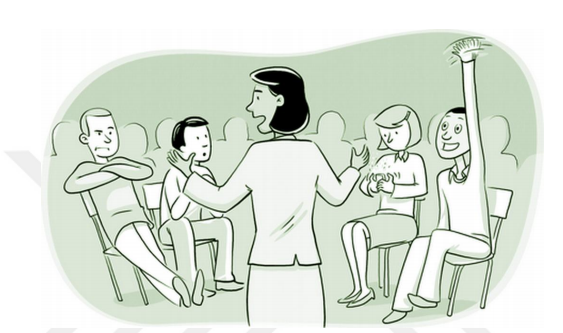 Değerlendirme 6. Etkinlik:
Lider katılımcıların canlandırma aşamasındaki dörderli gruplar halinde oturmasını ister. Gün içinde yaptığı hazırlık ısınma etkinlikleri ve canlandırmalarıyla ilgili küçük hatırlatmalar (Neler yaptık? Hangi oyunları oynadık? vs.) yapar. 
Katılımın hangi koşullar altında değiştiğini konuşulur ve her gruba 50X70 boyutlarında resim kâğıtları ve pastel boyalar dağıtır. 
Her gruba katılımı etkileyen faktörleri yazmalarını söyler sonra kâğıtlar saat yönünde döndürülür ve eklemeleri olan varsa eklemelerini söyler. 
Sonra katılımı artırma ile ilgi yapılabilecekler sorulur ve saat yönünde döndürerek grupların yazdıklarına ek yapmaları ister 
Katılımı artırmada liderin faktörü nelerdir diye sorulur yine saat yönünde döndürülerek tüm gruplardan ekleme yapmaları istenir. 
Her grup çalışmalarını tamamladıktan sonra sırayla bütün resimler grup grup gezilerek katılım ve demokrasi anlamında katılımcılardan görüşleri dinlenir.